Ускршња декорација
Прошле недеље сте били главни у кухињи, где сте нам показали ваше кулинарске способности. Били сте фантастични шефови кухиња и ваша јела и посластице су нас одушевиле  

Надам се да ћете наставити да спремате нека нова јела и посластице и да ћете постати још бољи кувари 
Драги ученици,
Ваш нови задатак је да се потрудите да за време Ускрса украсите, декоришете ускршњу трпезу. 
Будите креативни, разишљајте о томе како можете на најлепши начин да украсите трпезу. Не заборавите да смо на одељенској заједници већ говорили како можемо да поставимо сто, тј. прибор за јело 
Консултујте се са родитељима, братом или сестром како можете да улепшате трпезу. Пустите машту на вољу и забавите се 
4. Задатак
Да вам  мало помогнем 
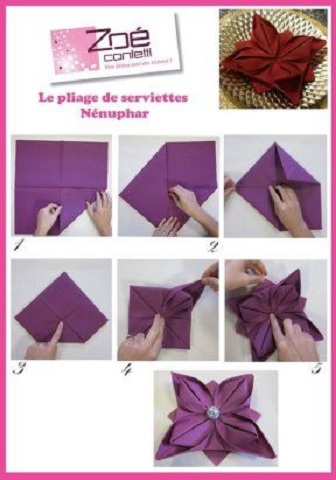 Фотографију ускршње трпезе коју си ти украсио/ла шаљеш својој учитељици до уторка, 21. 4.
Домаћи задатак